Un anno insieme
Classe 5^a                 a.s.: 2017\18
La settimana del coding
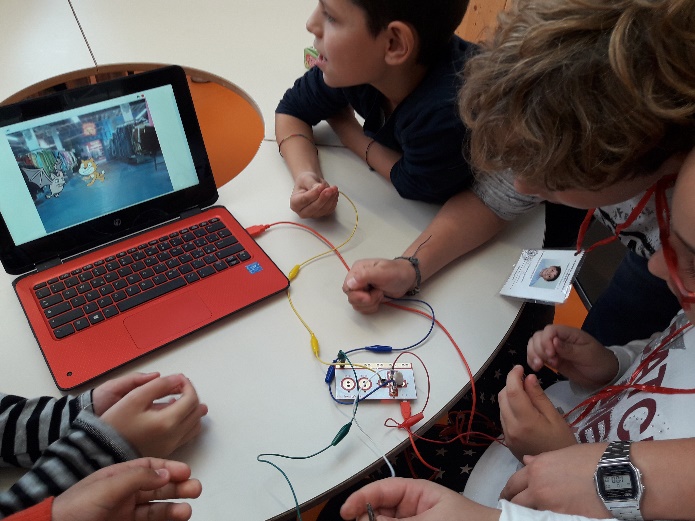 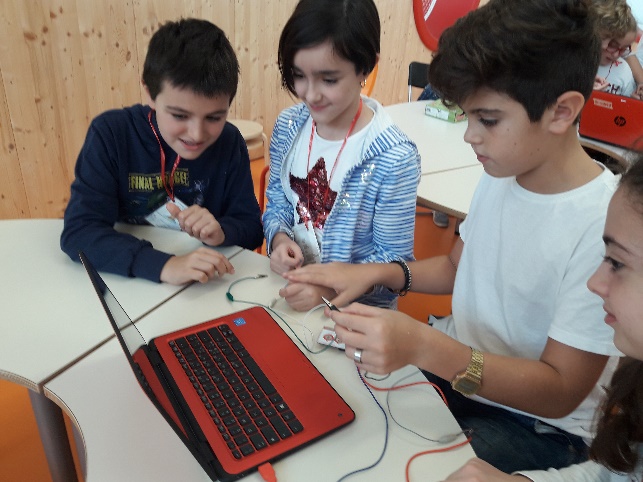 10 Ottobre 2017: Opificio Golinelli.
Laboratorio di Scratch e Makey Makey: attività a piccoli gruppi.
A scuola è stato riprodotto il progetto.
Nessun parli – giornata della musica
22 novembre 2017: questa giornata è stata dedicata alla visione di un concerto e alla partecipazione ad alcuni laboratori musicali.
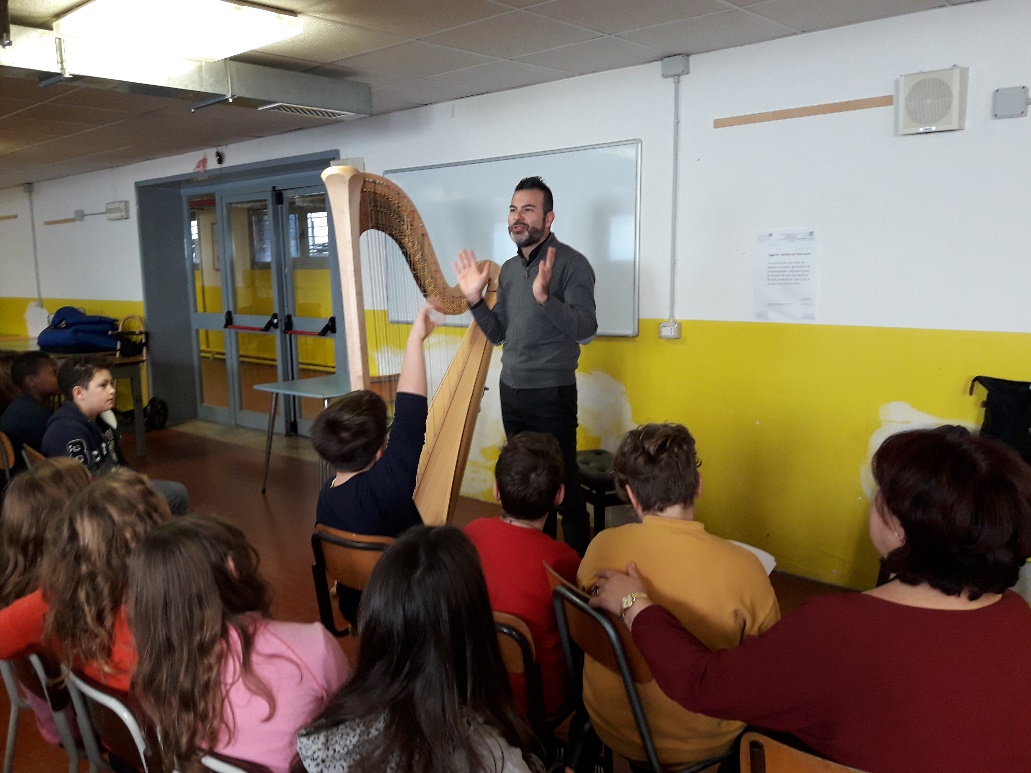 Planetario di san Giovanni persiceto
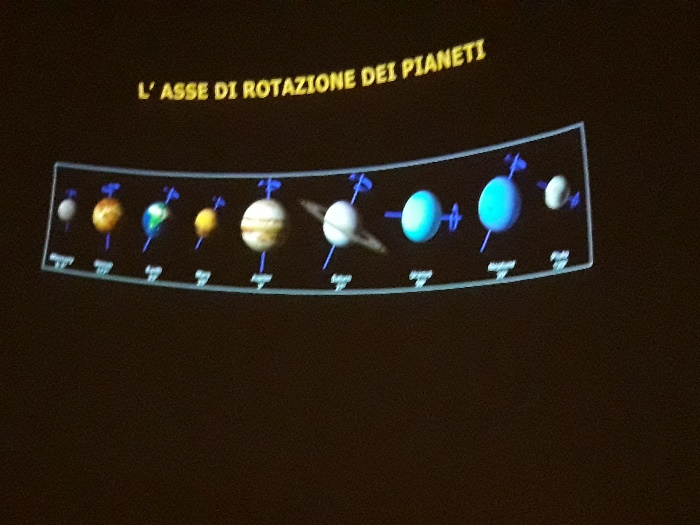 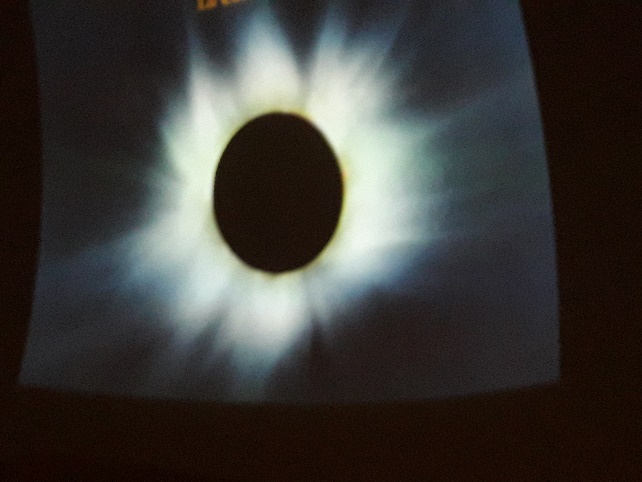 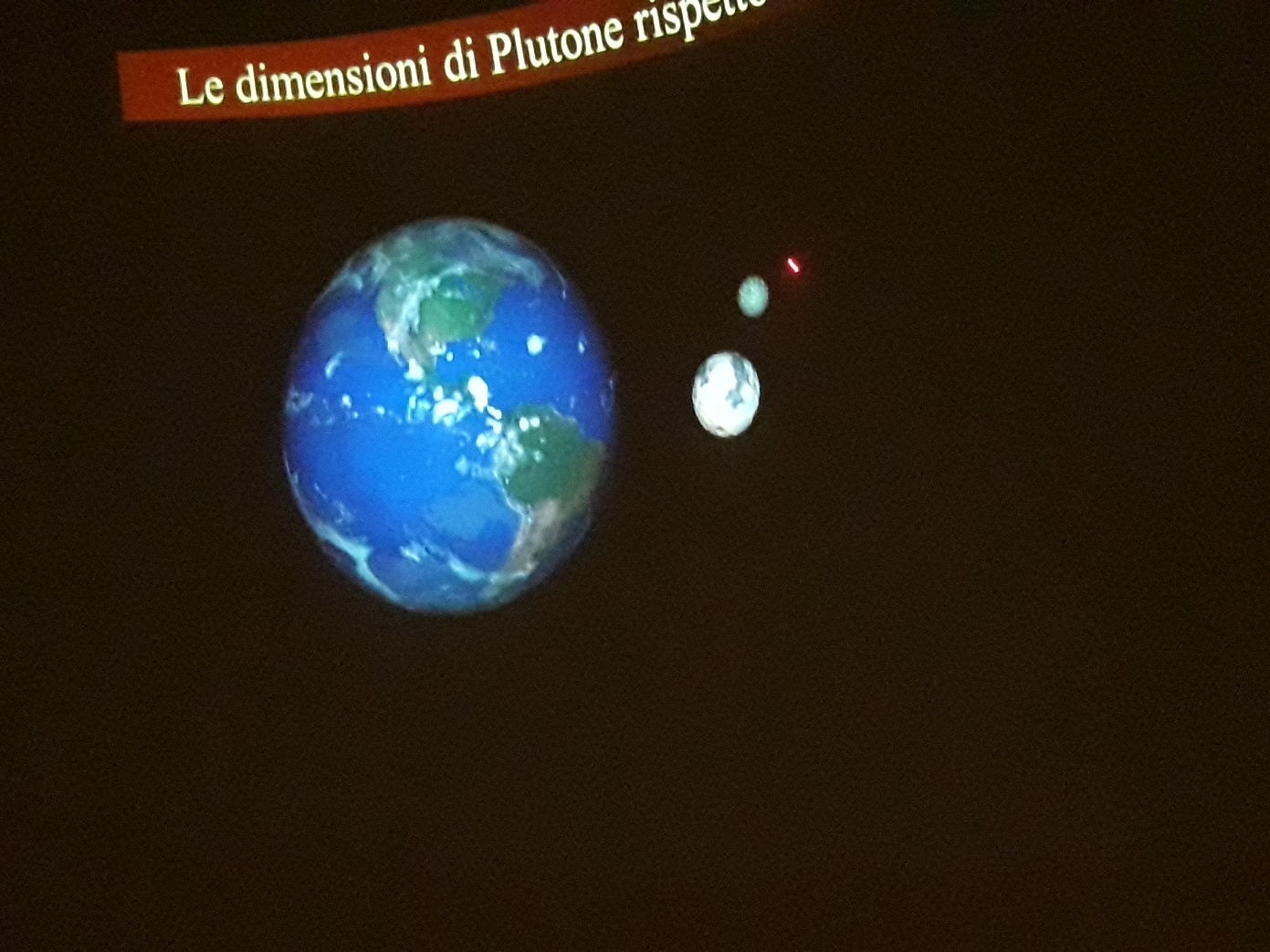 12 Gennaio 2018: osservazione del Sistema Solare e visita al Museo del Cielo e della Terra. Simulazione della Volta Celeste nel dì e nella notte, passaggio di asteroidi ed eclissi lunare e solare.
Progetto from england
Diverse lezioni con l’insegnante madrelingua Colin.
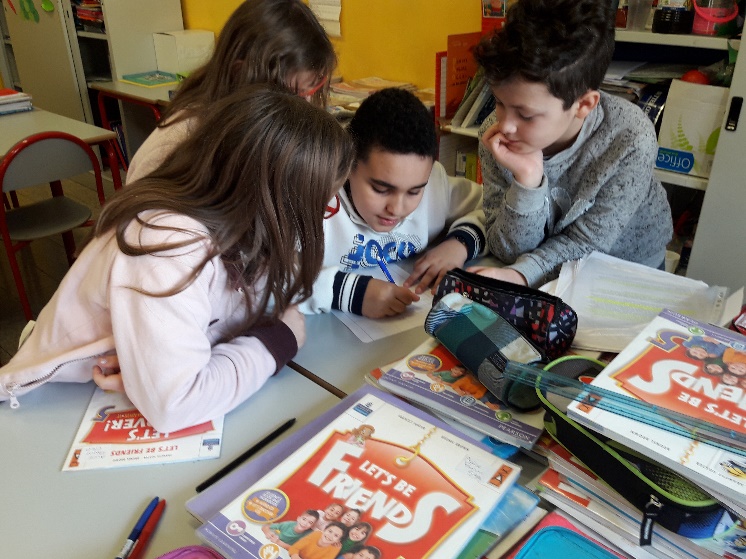 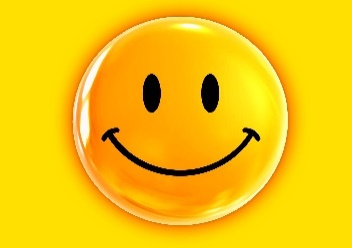 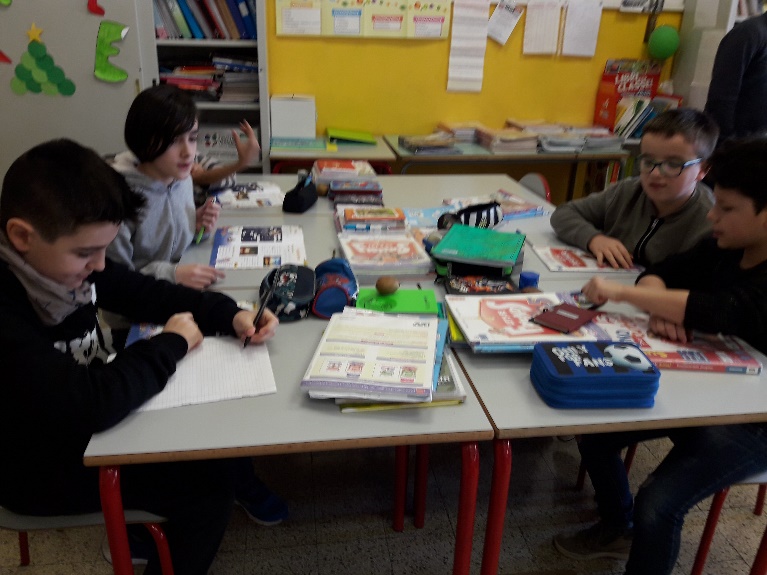 Attività di robotica
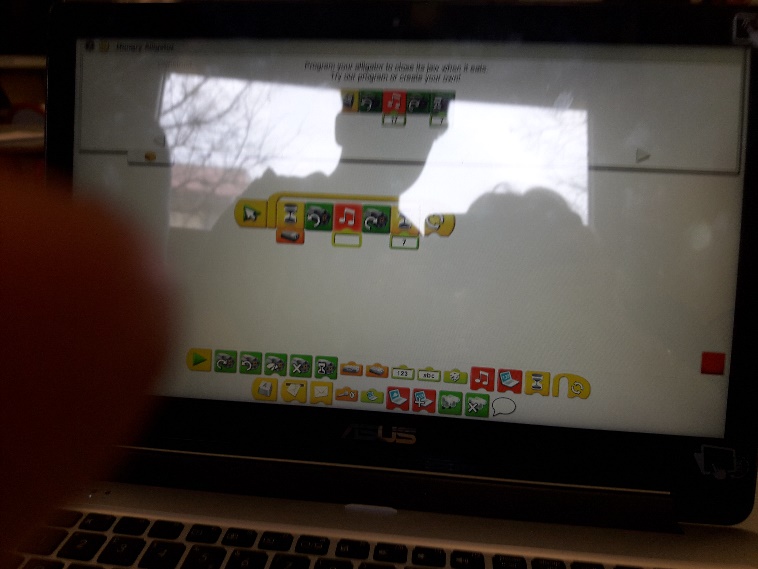 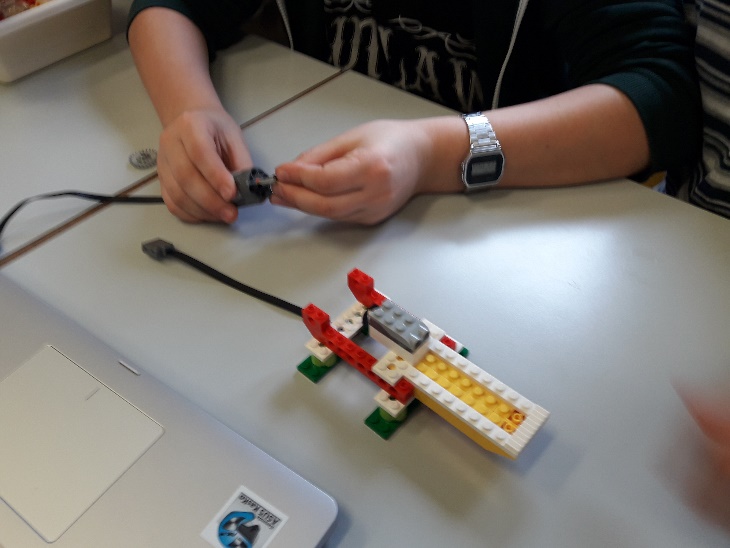 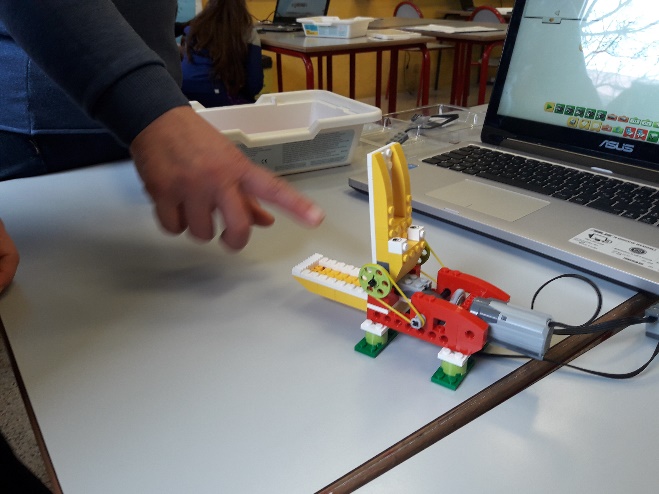 Realizzazione del coccodrillo e di altri robot con i lego collegati ai computer; i robot sono stati costruiti con mattoncini lego e azionati da motorini elettrici.
Gita a marzabotto
10 aprile 2018: visita alla città etrusca
Kainua, nota fino a pochi anni fa con il nome di Misa.
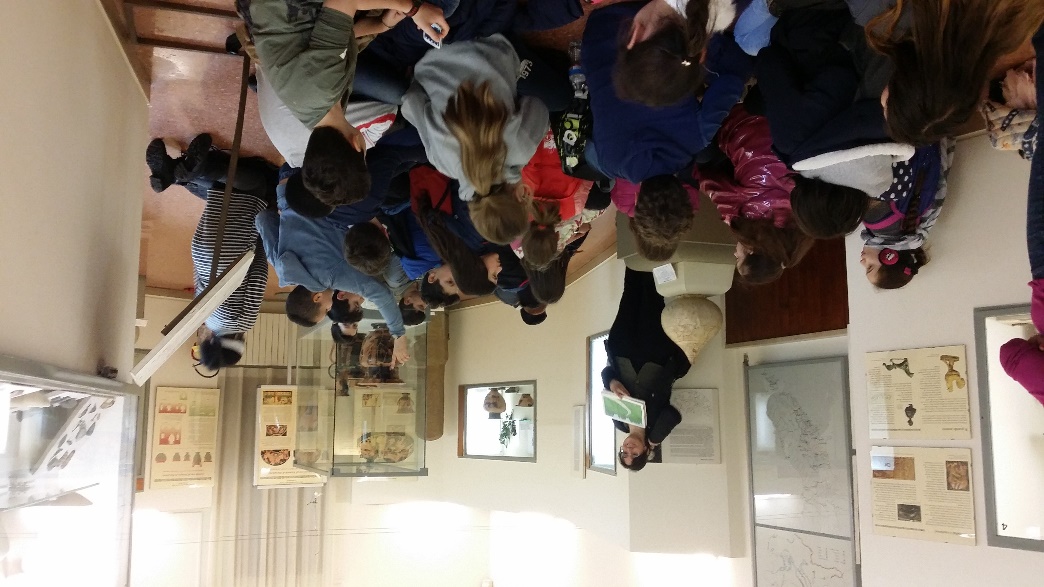 Museo della civiltà etrusca: osservazione dei manufatti e dei reperti trovati nella zona.
Visita a fico
Fico Eataly World Bologna è il parco agro-alimentare più grande del mondo all’interno si trovano coltivazioni e allevamenti delle varie zone d’Italia. Numerosi ristoranti offrono la degustazione dei prodotti tipici italiani.
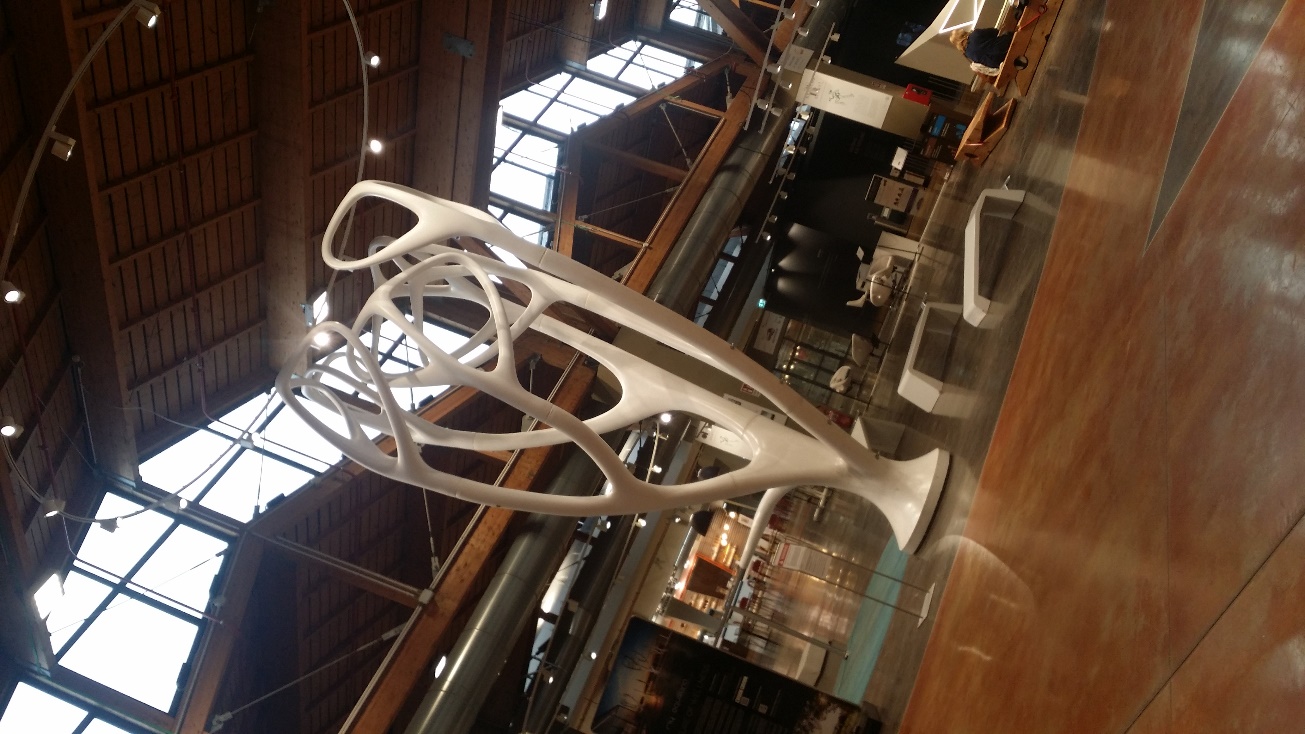 Progetto affettività
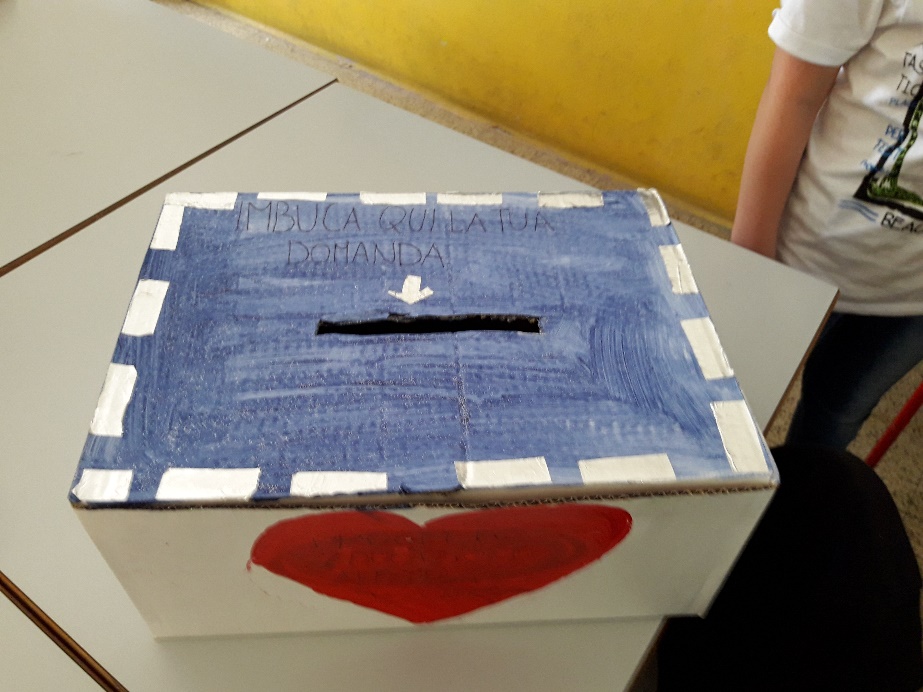 La psicologa e l’ostetrica hanno risposto a tutte le domande messe nella scatola. Hanno spiegato i cambiamenti sia fisici sia psicologici che avvengono nell’età della pubertà.
La giornata della matematica
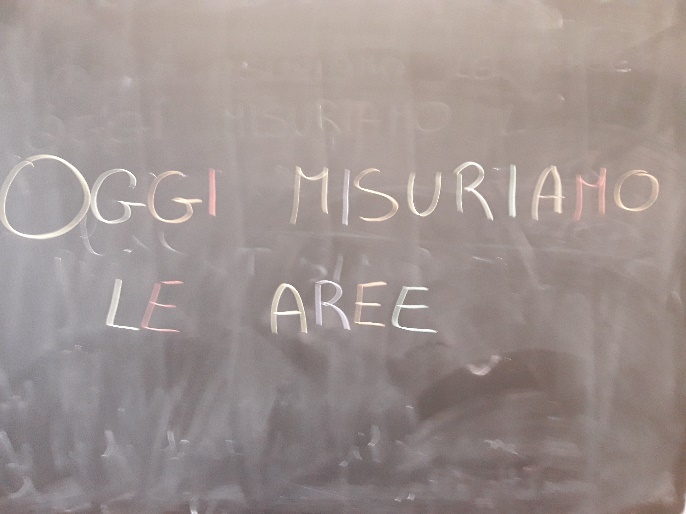 21 maggio 2018: attività a gruppi di classe 5^ Misuriamo le aree – Coding – Geogebra.
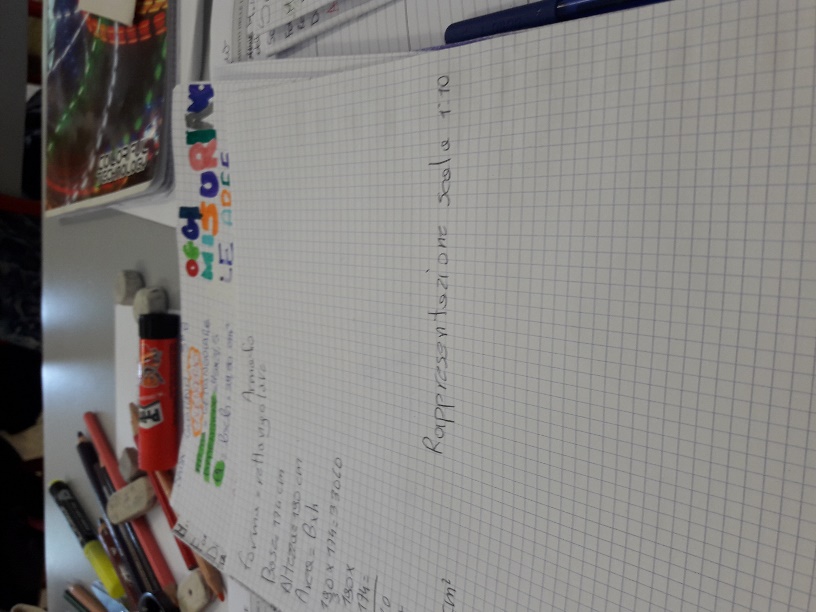 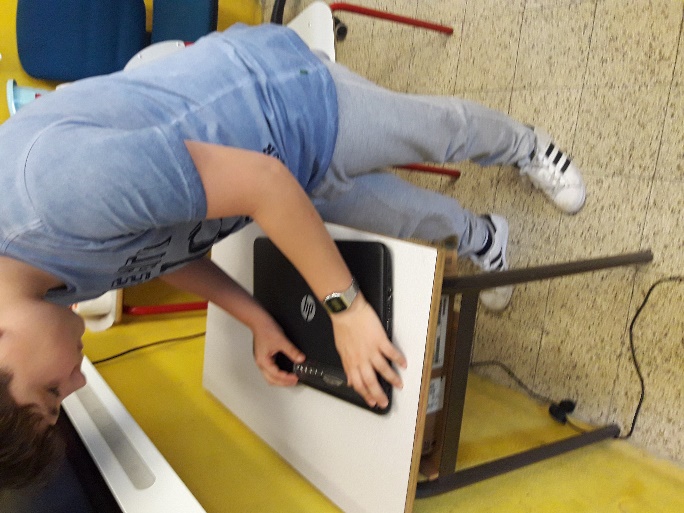 laboratorio pixel-art
26 maggio 2018: Festa della scuola.
Realizzazione di manufatti con i PISLA; ogni alunno ha portato a casa il proprio lavoro.
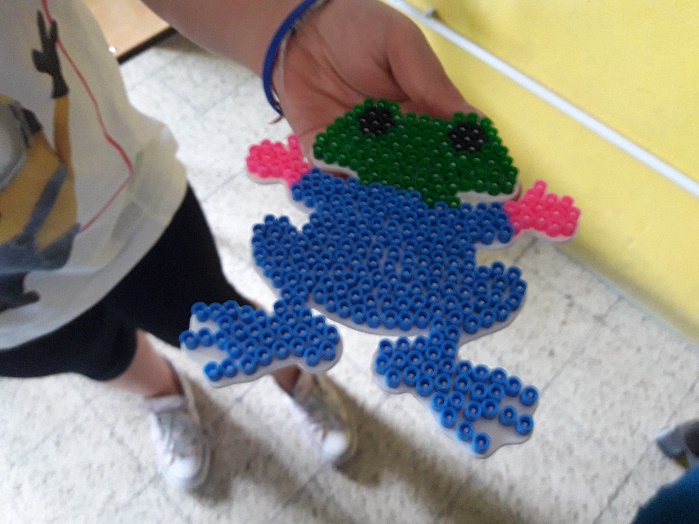 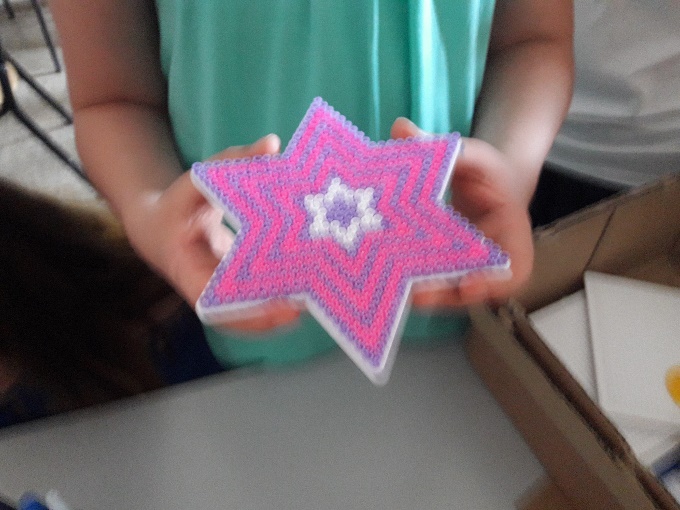 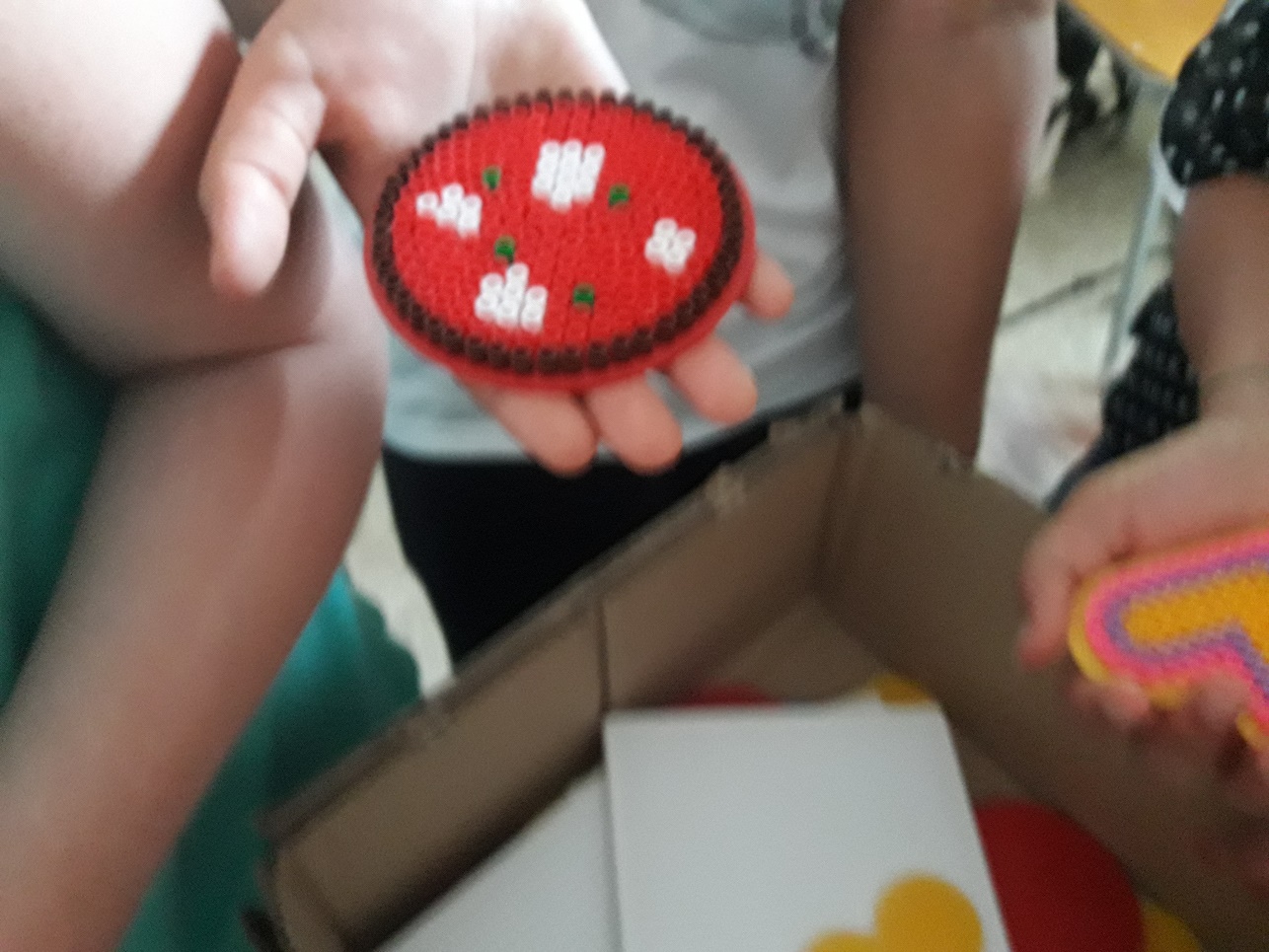 Clil: the solar system
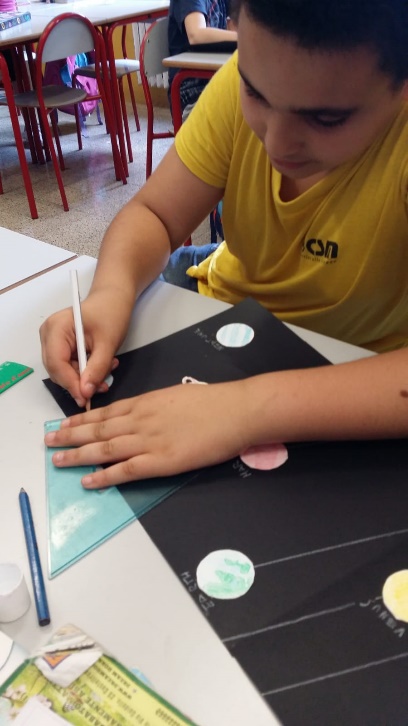 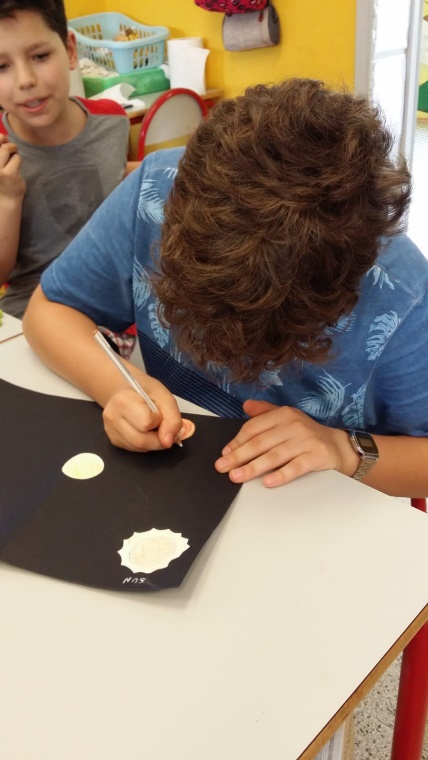 Lapbook sul Solar System con spiegazione dei moti di rotazione e rivoluzione del pianeta Terra, dei pianeti e della nostra stella: il Sole.
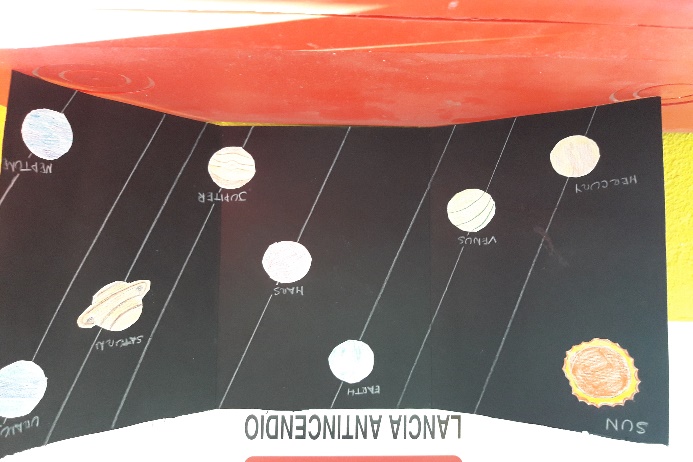 Progetto contro lo spreco alimentare
Intervento dei professori del Dipartimento di Scienze e Tecnologia Agro Alimentare dell’Università di Bologna per conoscere le conseguenze ambientali dello spreco degli alimenti sul pianeta Terra.
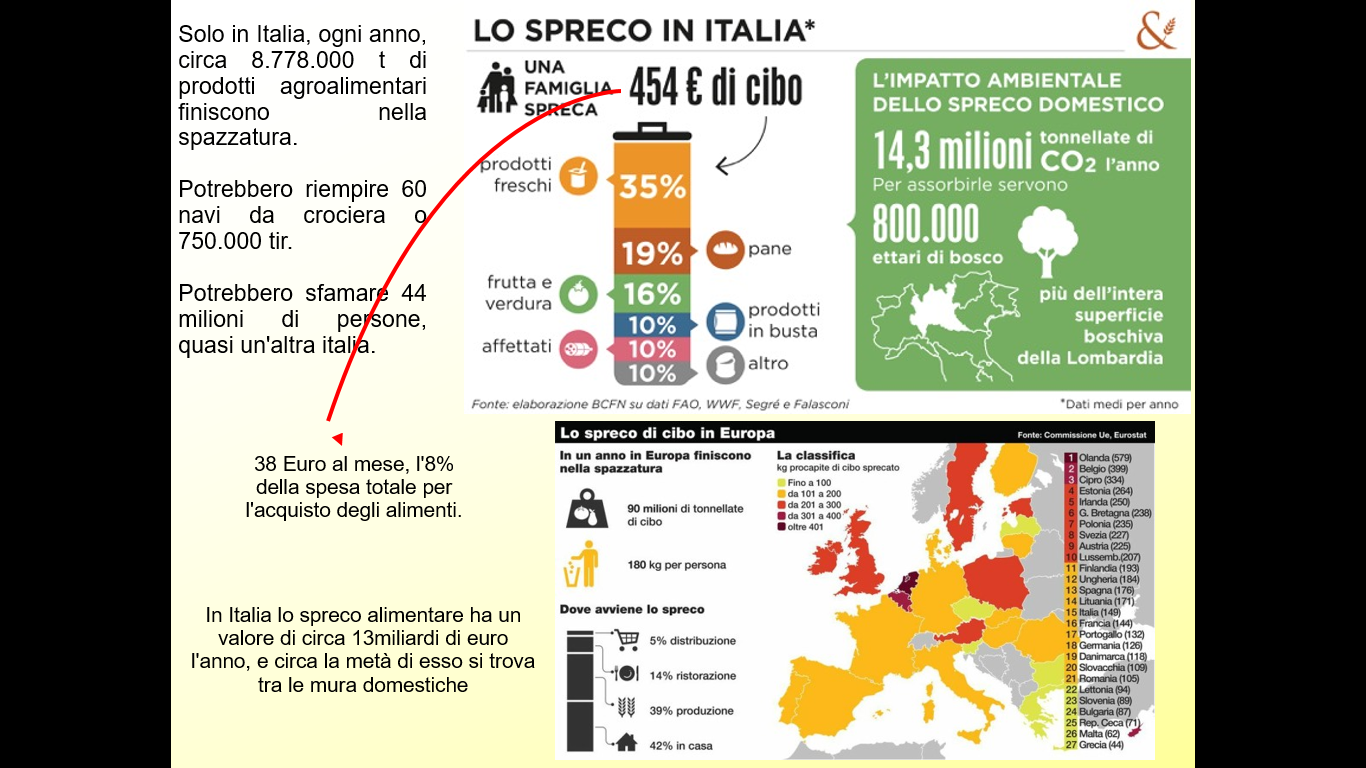 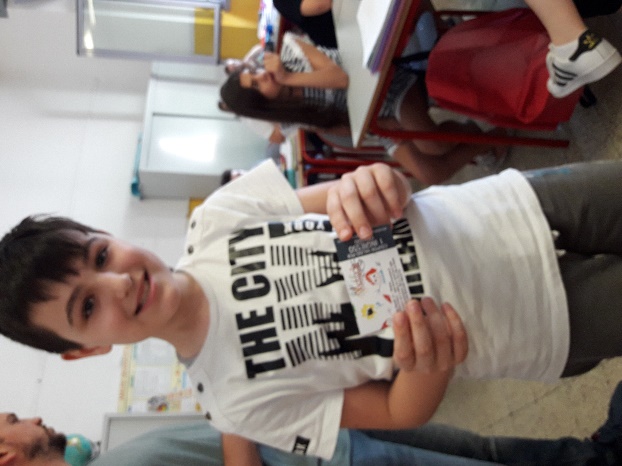 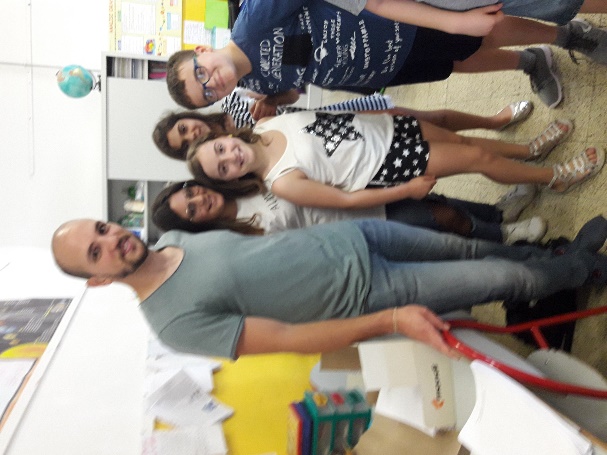 Cena di classe…saluti e baci
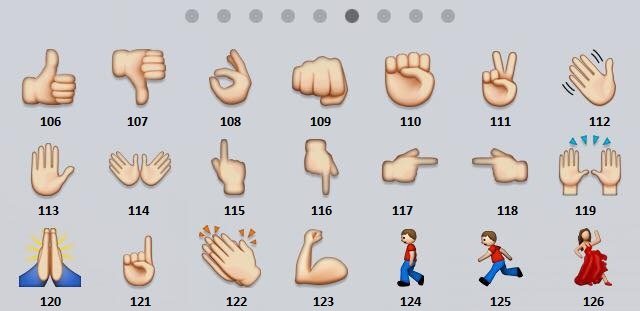 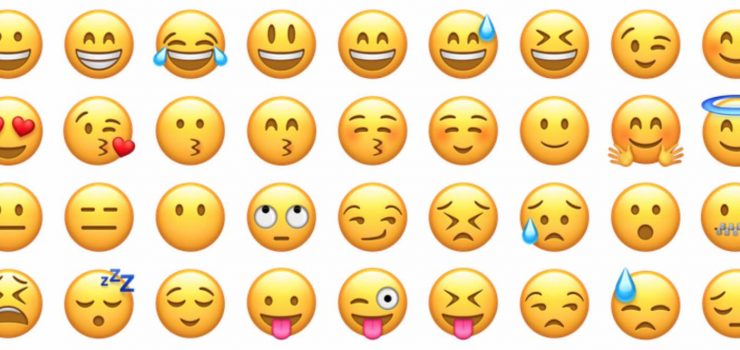 Dopo cinque anni è giunto il momento di salutarci per l’ultima volta.
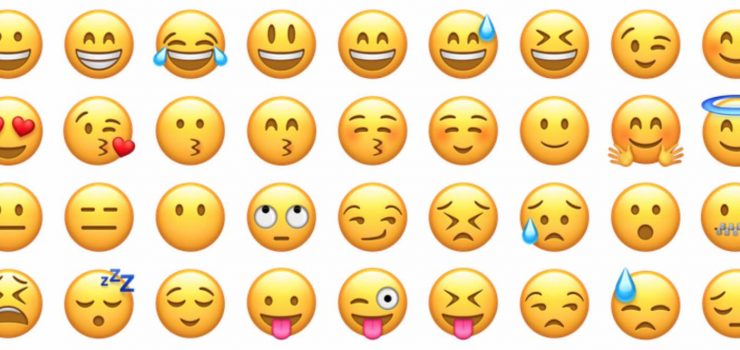 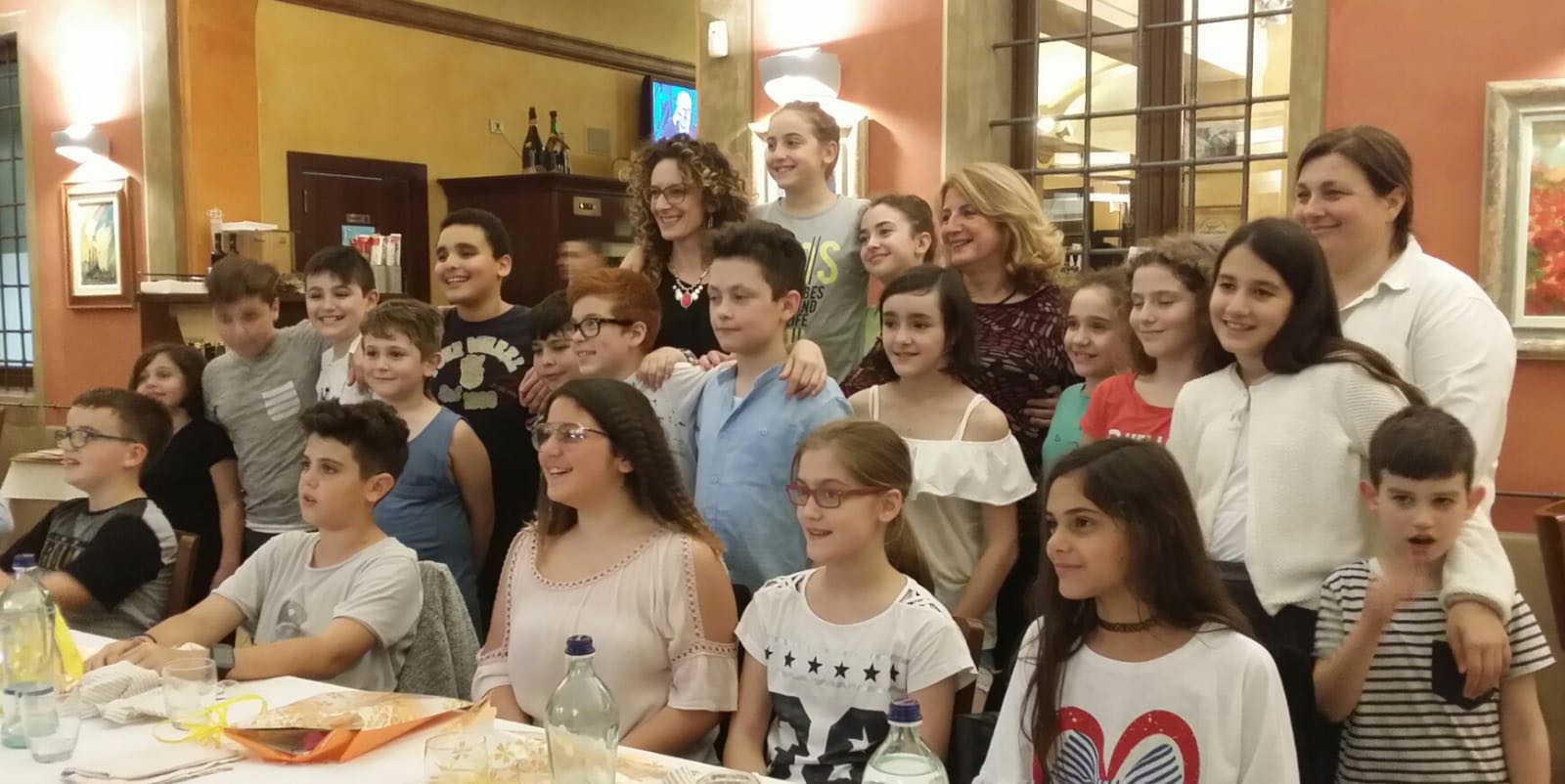 Power point realizzato dagli alunni della 5^a e dalla docente 
paola zecchi